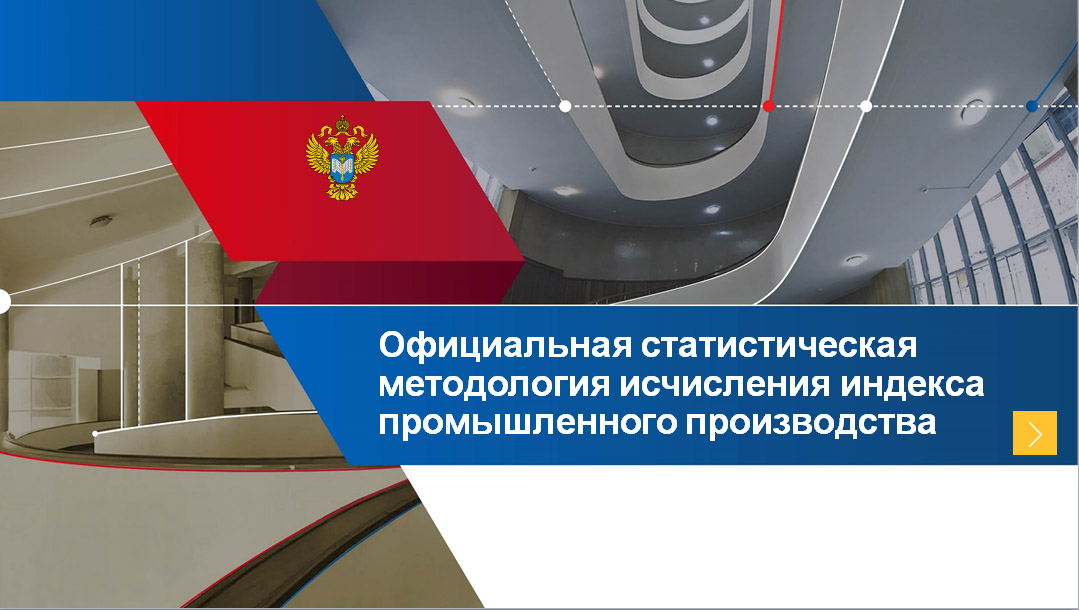 Территориальный орган Федеральной службы государственной статистики по Брянской области 
(Брянскстат)
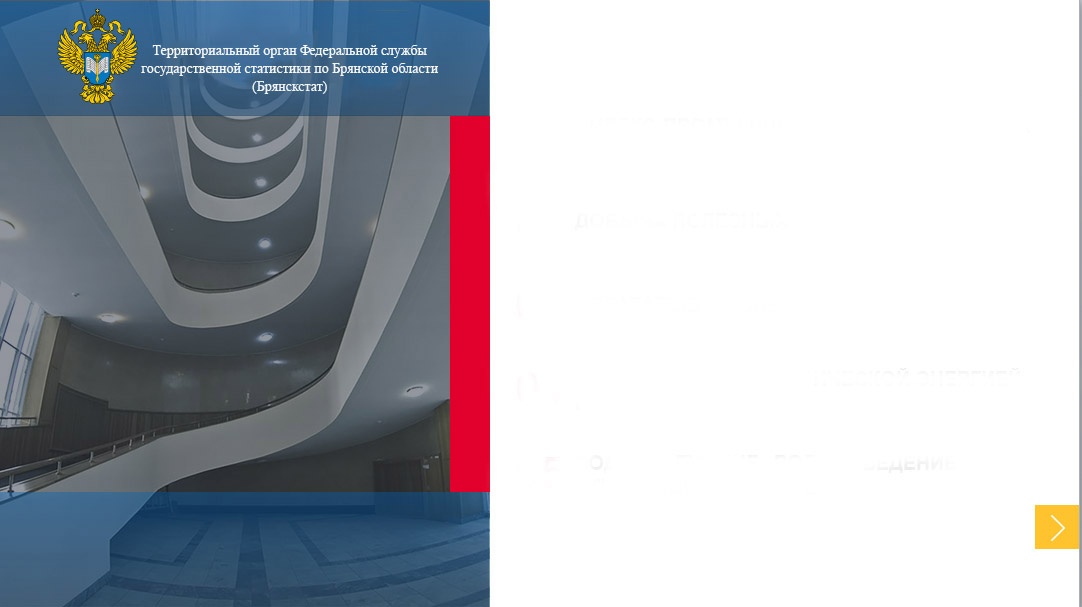 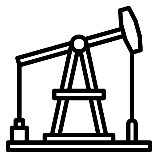 Добыча полезных ископаемых;
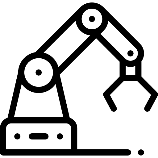 Промышленное производство (промышленность)
Обрабатывающие производства;
Обеспечение электрической энергией, газом и паром; кондиционирование воздуха;
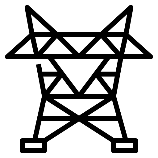 Водоснабжение; водоотведение, организация сбора и утилизации отходов, деятельность по ликвидации загрязнений.
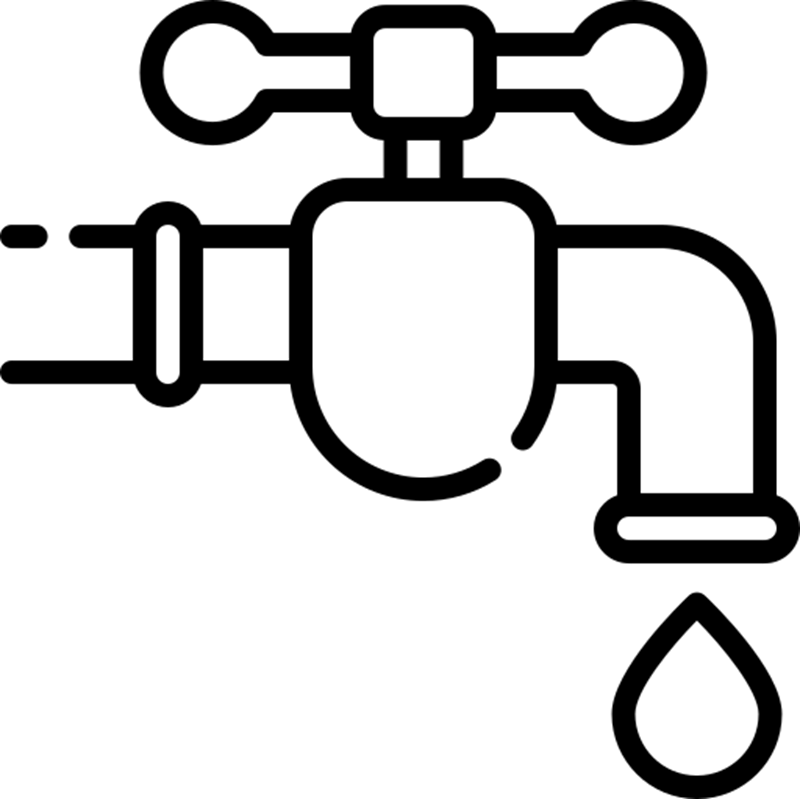 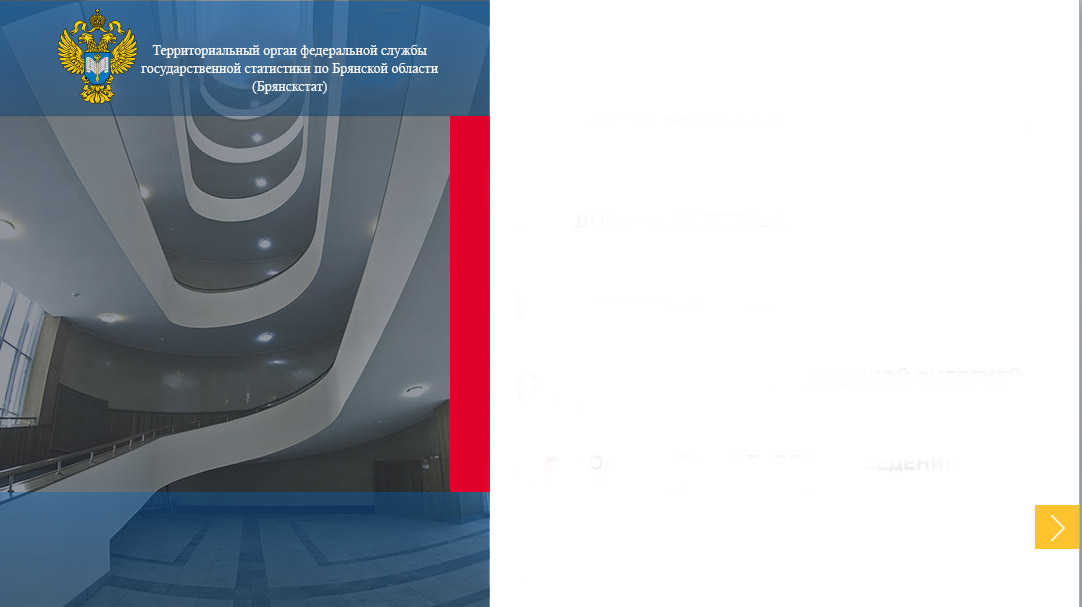 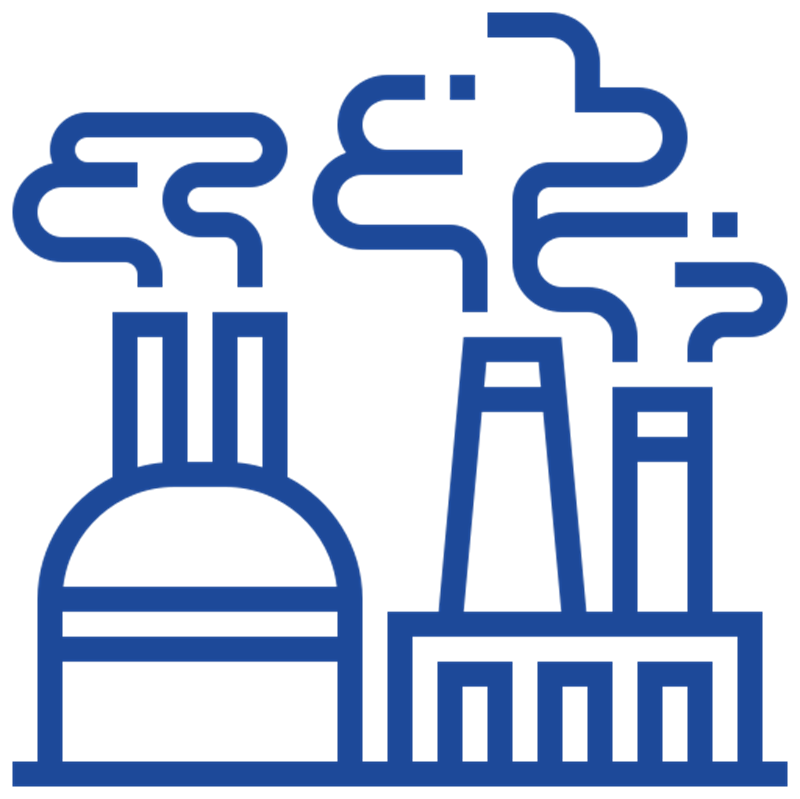 Индекс производства
– относительный показатель, характеризующий совокупные изменения производства всех видов продукции (товаров, работ, услуг) за сравнимые периоды.
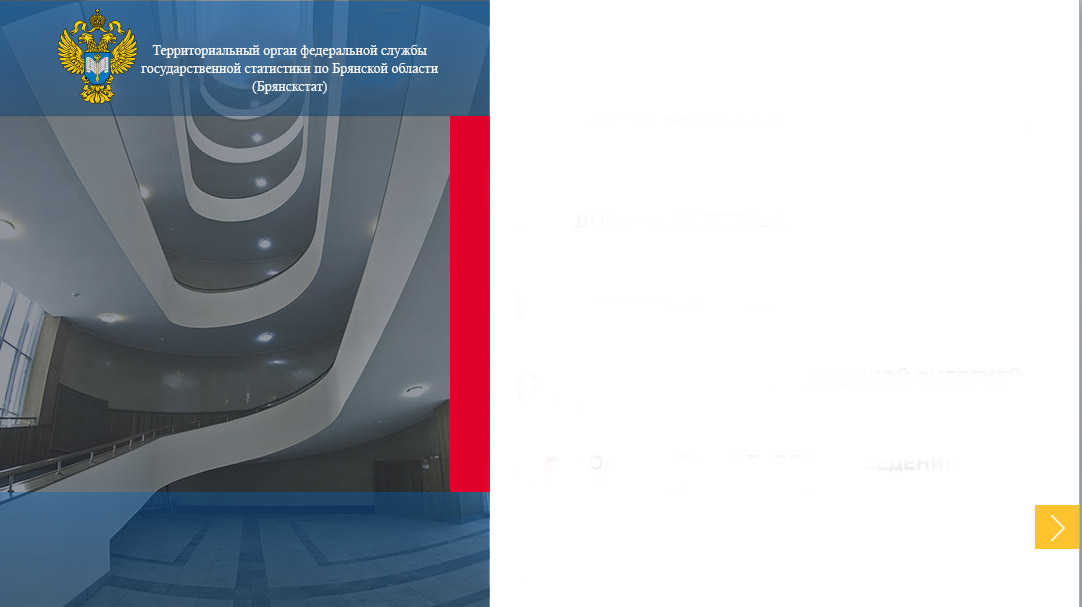 Индивидуальные индексы отражают изменения выпуска конкретного вида продукции и исчисляются как отношение объемов производства данного вида продукции в сравнимых периодах.
ИНДИВИДУАЛЬНЫЕ
ИФО
(ИНДЕКС ПРОИЗВОДСТВА)
СВОДНЫЙ
Сводный индекс производства характеризует совокупные изменения производства всех видов продукции (товаров, работ, услуг).
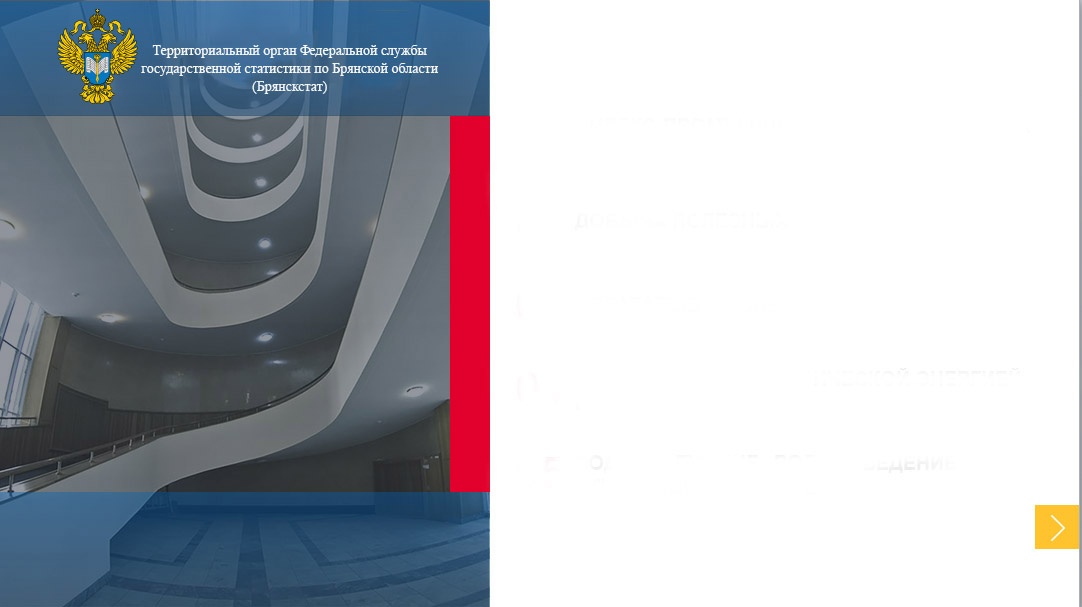 ФОРМА П-1:
- 393 организации
ФОРМА ПМ (пром):
- 343 организации
НА ОСНОВАНИИ ОПЕРАТИВНЫХ ДАННЫХ
ФОРМА МП (микро) - натура
- 390 организаций
ИФО
(ИНДЕКС ПРОИЗВОДСТВА)
ФОРМА П-5(М)
- 24 организации
НА ОСНОВАНИИ ГОДОВЫХ ДАННЫХ
ФОРМА 1-натура-БМ:
- 594 организации
ФОРМА ПМ (пром)
- 345 организаций
ФОРМА МП (микро) - натура
- 455 организаций
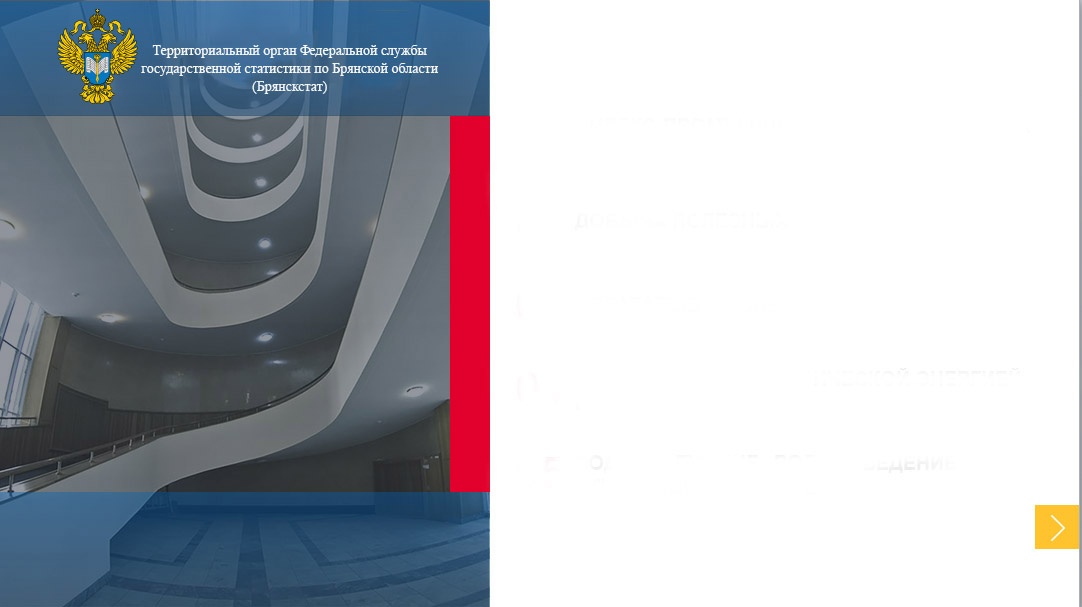 При расчете ИПП используется корзина  товаров - представителей
390
Количество видов продукции, участвующей  в расчёте ИПП
ОСОБЕННОСТИ ФОРМИРОВАНИЯ ИНДЕКСА ПРОИЗВОДСТВА
9
Расчёт методом 
дефлятирования
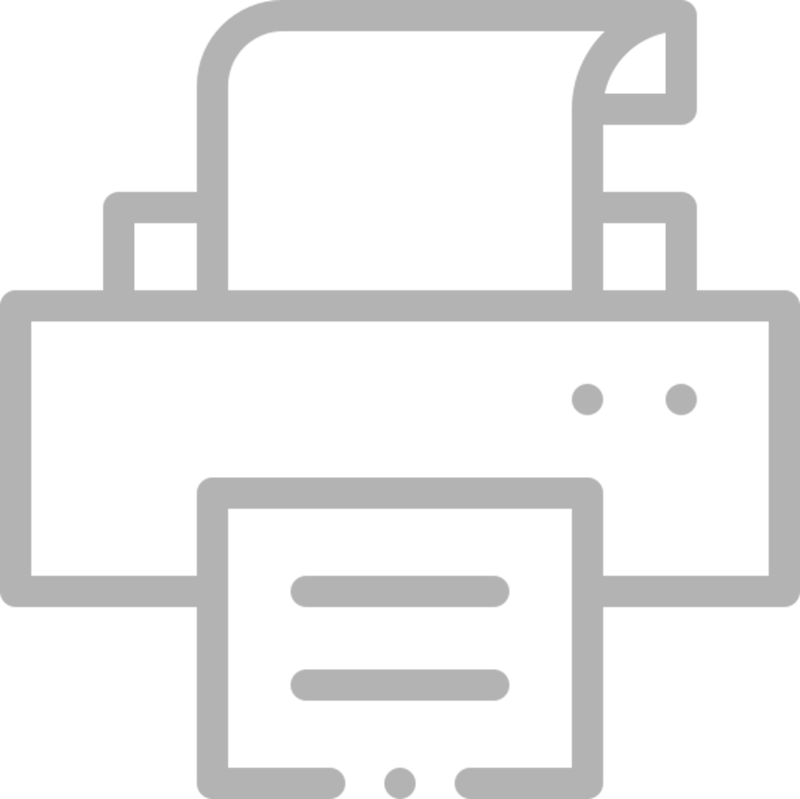 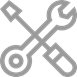 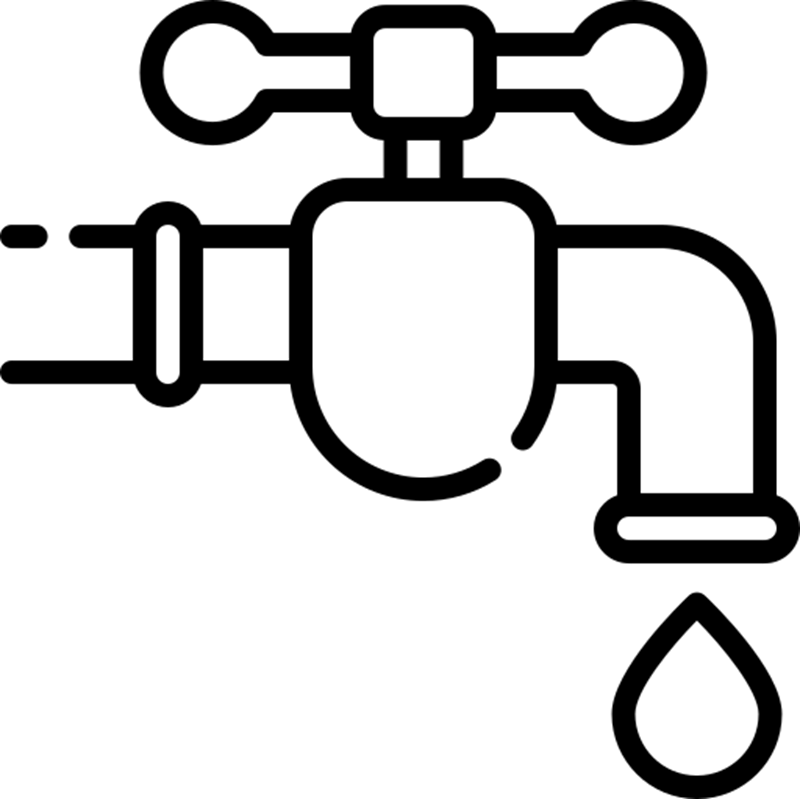 ДЕЯТЕЛЬНОСТЬ ПОЛИГРАФИЧЕСКАЯ И  КОПИРОВАНИЕ НОСИТЕЛЕЙ ИНФОРМАЦИИ
ВОДОСНАБЖЕНИЕ; ВОДООТВЕДЕНИЕ ОРГАНИЗАЦИЯ СБОРА И УТИЛИЗАЦИИ ОТХОДОВ, ДЕЯТЕЛЬНОСТЬ ПО ЛИКВИДАЦИИ ЗАГРАЗНЕНИЙ
РЕМОНТ И МОНТАЖ МАШИН И ОБОРУДОВАНИЯ
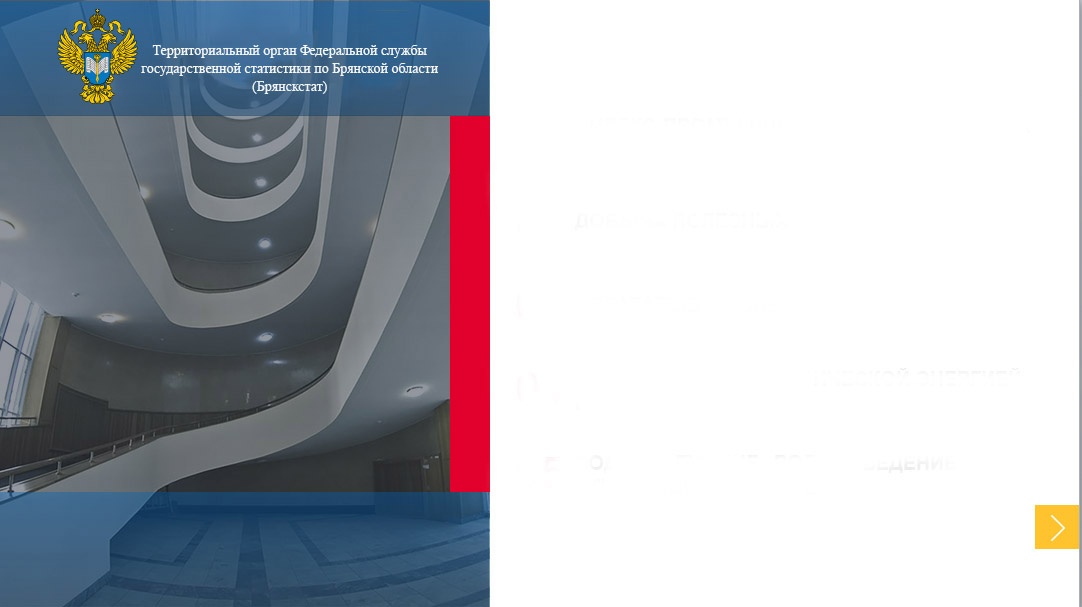 СТРУКТУРА ВЛИЯНИЯ РАЗДЕЛОВ ВИДОВ ЭКОНОМИЧЕСКОЙ ДЕЯТЕЛЬНОСТИ 
НА ФОРМИРОВАНИЕ ИНДЕКСА
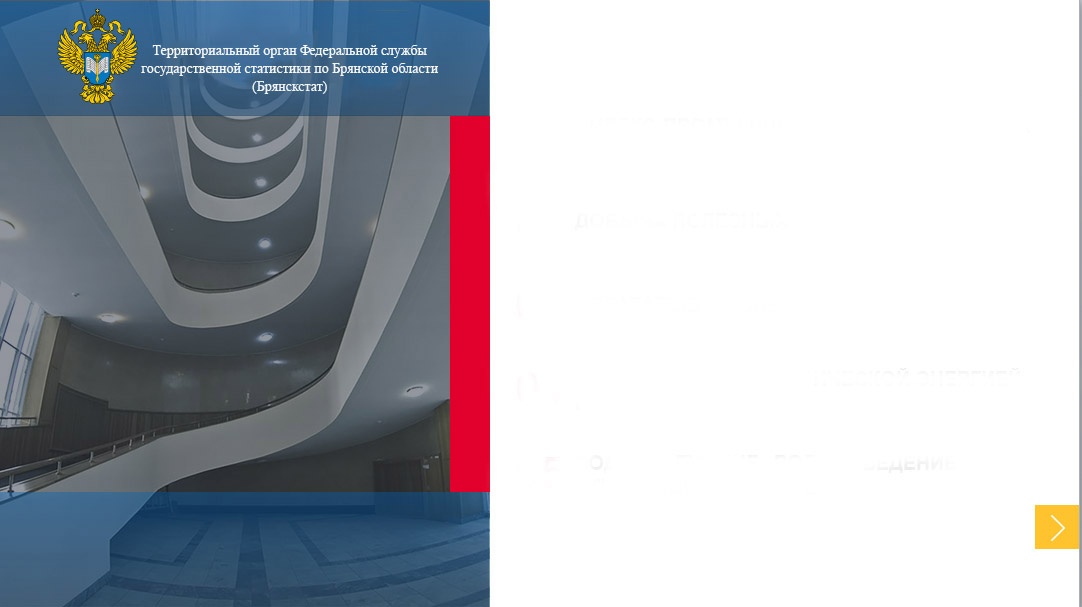 ОСНОВНЫЕ ВИДЫ ДЕЯТЕЛЬНОСТИ ОБРАБАТЫВАЮЩИХ ПРОИЗВОДСТВ, занимающие наибольший удельный вес в промышленном производстве
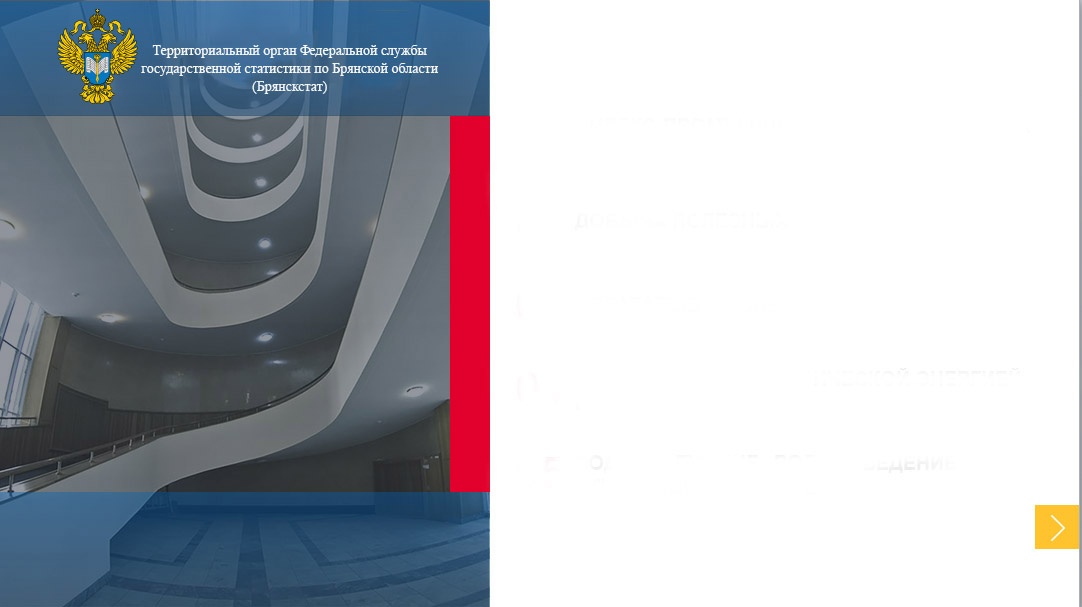 Индекс промышленного производства 
 в январе - декабре 2020 года
(в процентах)
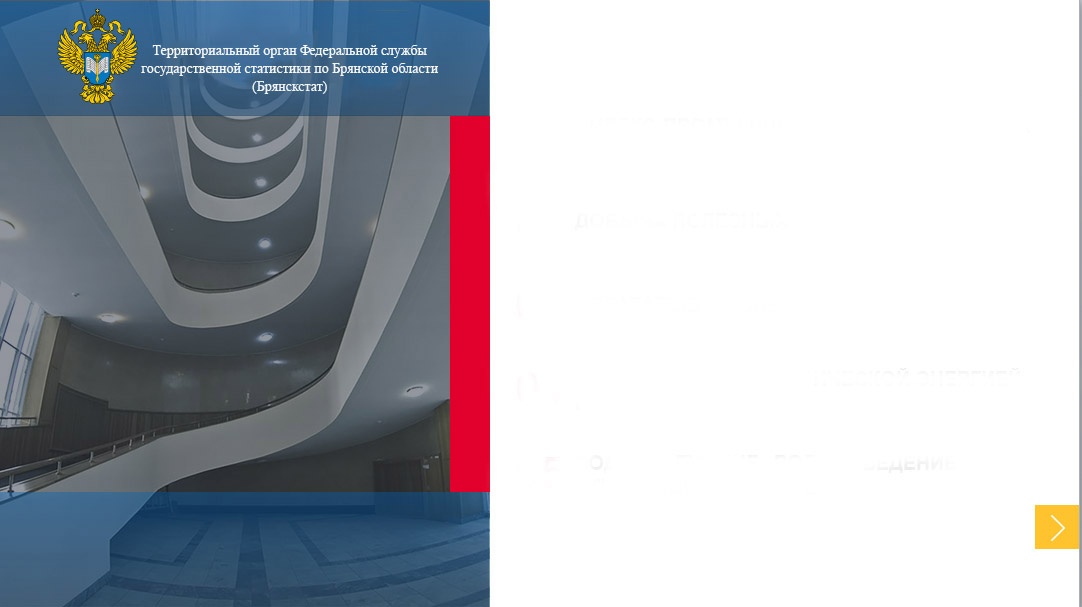 Индексы промышленного производства 
по основным видам 
экономической деятельности обрабатывающих производств 
 в январе - декабре 2020 года 
(в процентах)
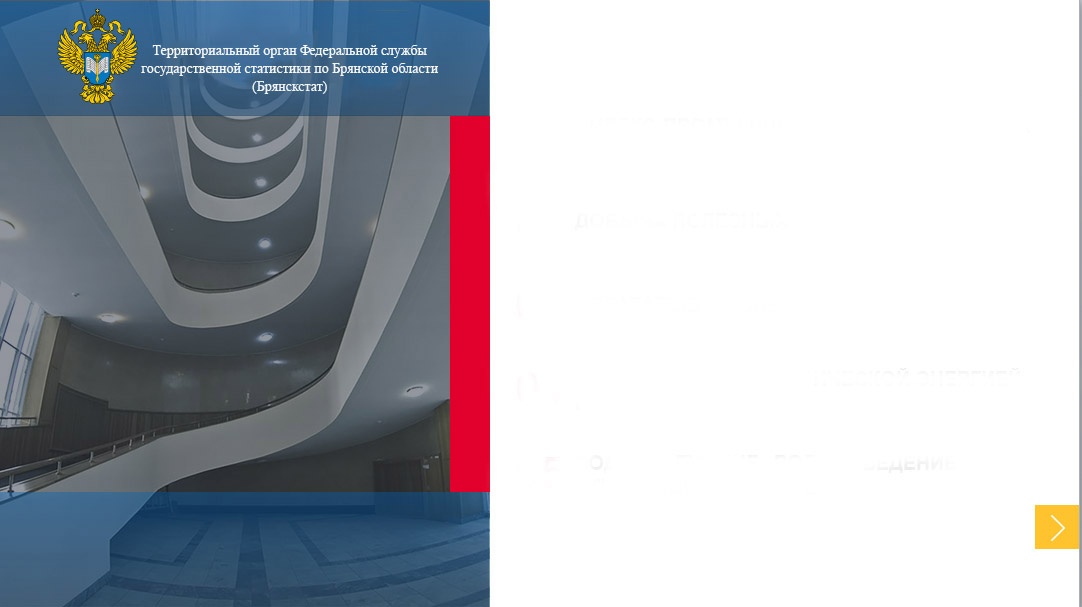 Производство пищевых продуктов
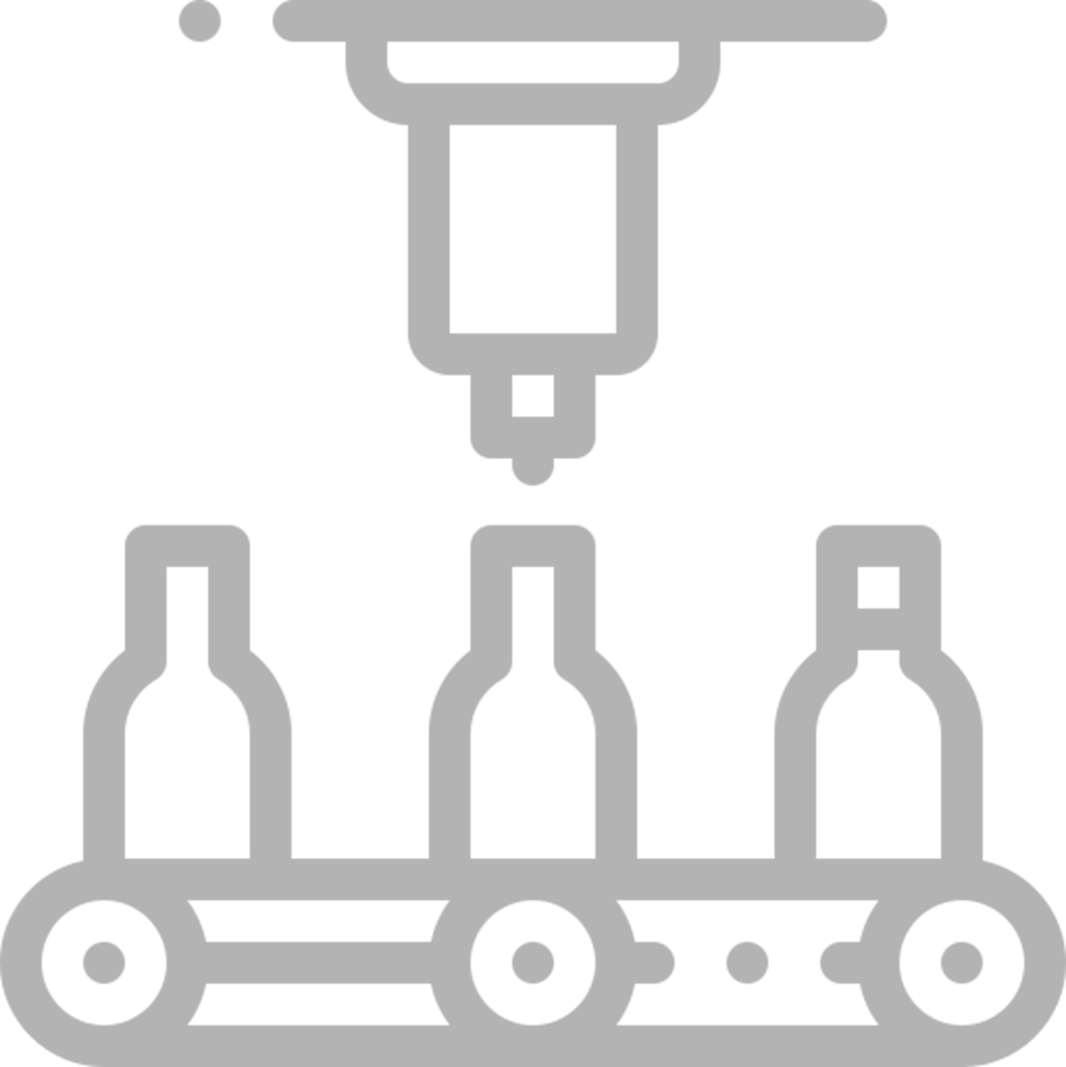 106,3%
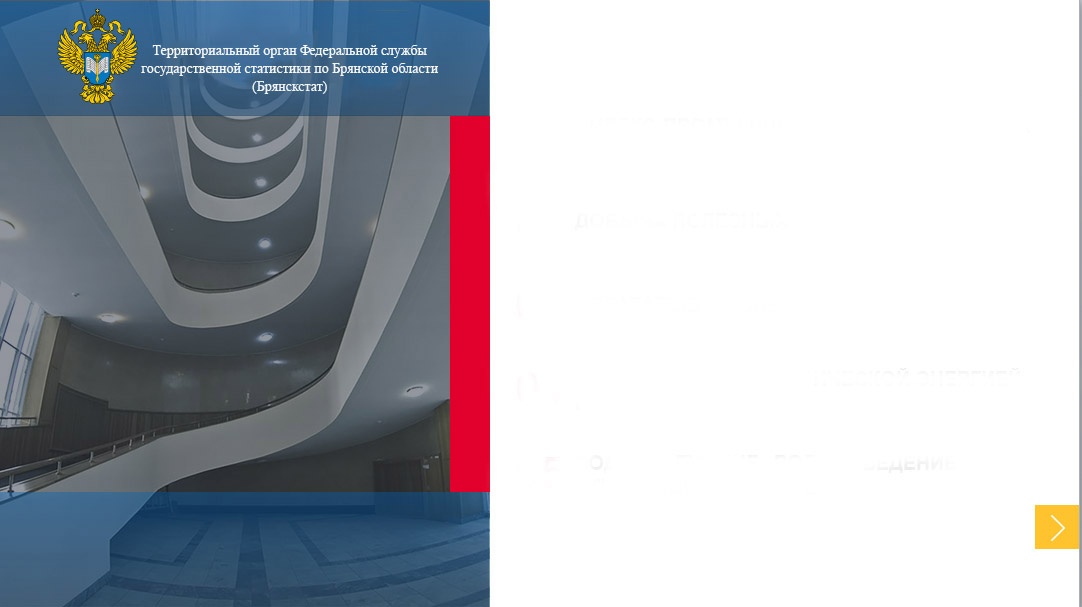 Производство прочих транспортных средств и оборудования
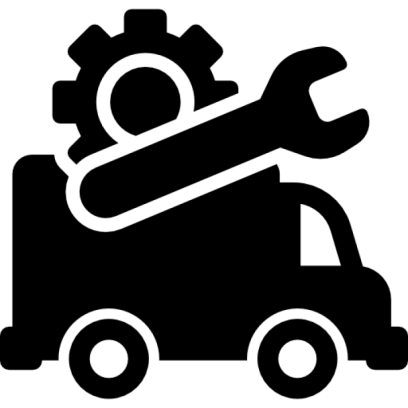 81,6%
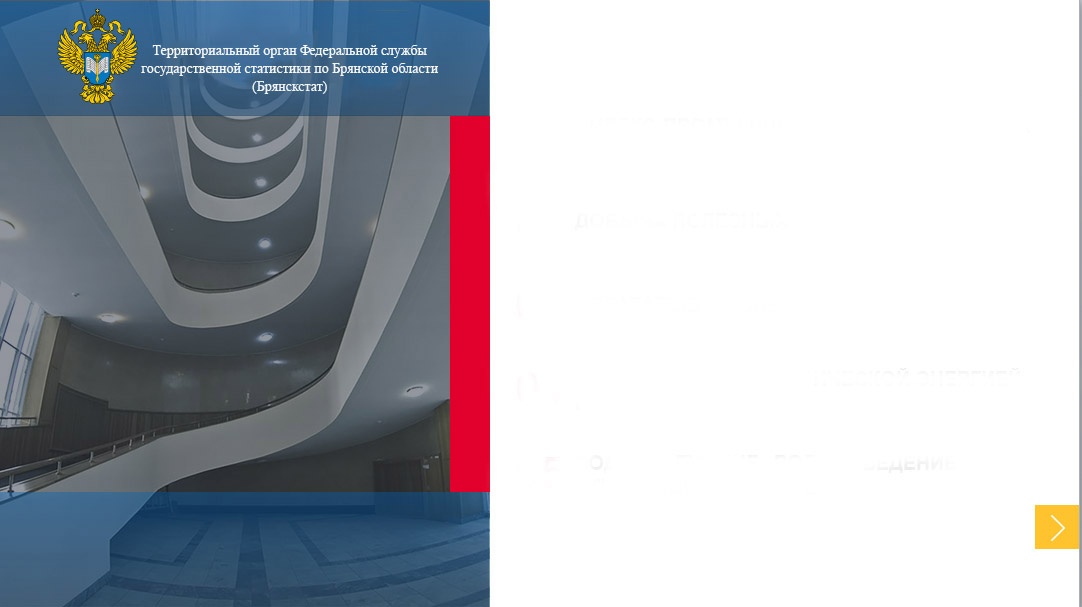 Производство машин и оборудования, не включенных в другие группировки
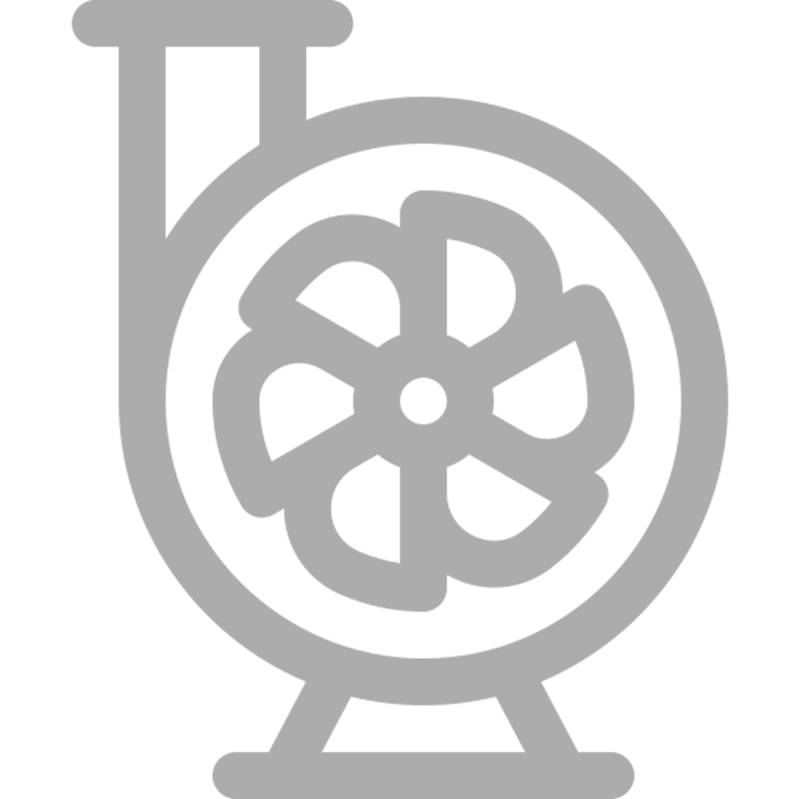 105,7%
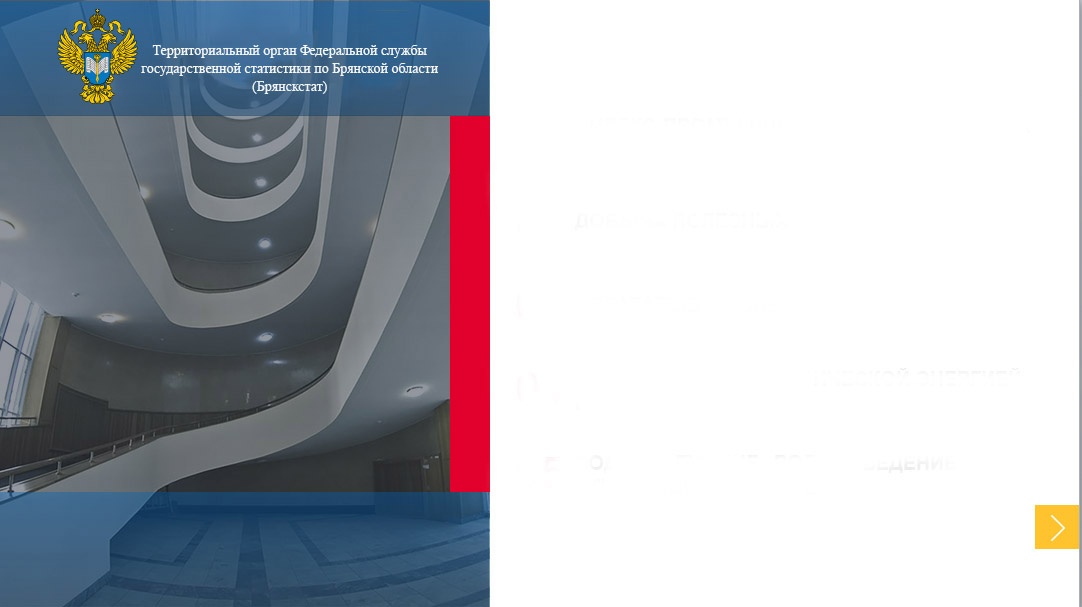 Производство прочей неметаллической минеральной продукции
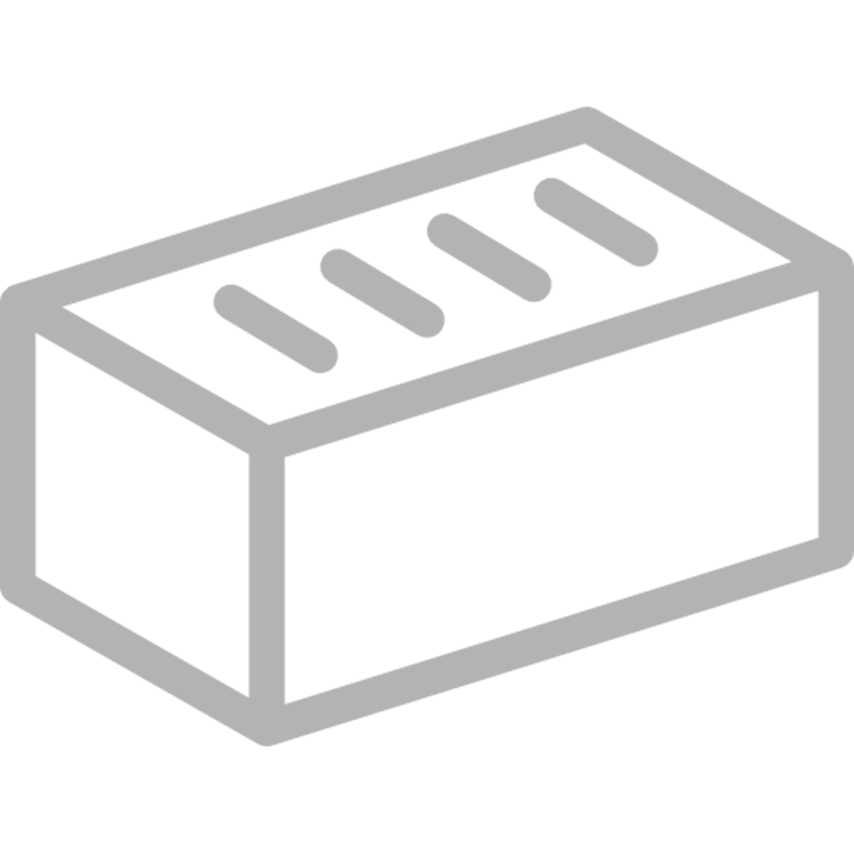 106,9%
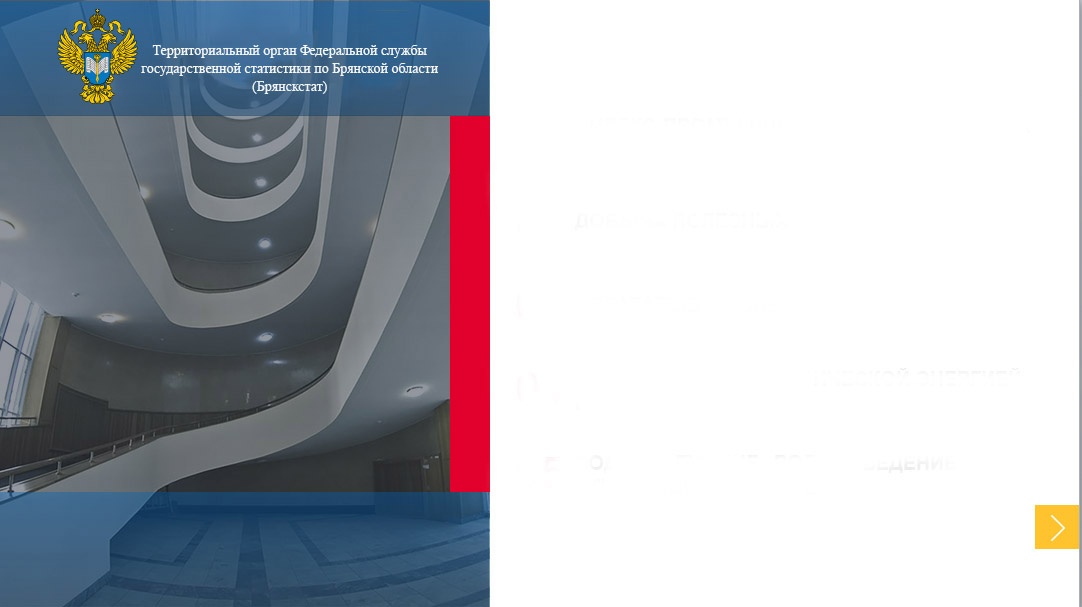 Производство автотранспортных средств, прицепов и полуприцепов
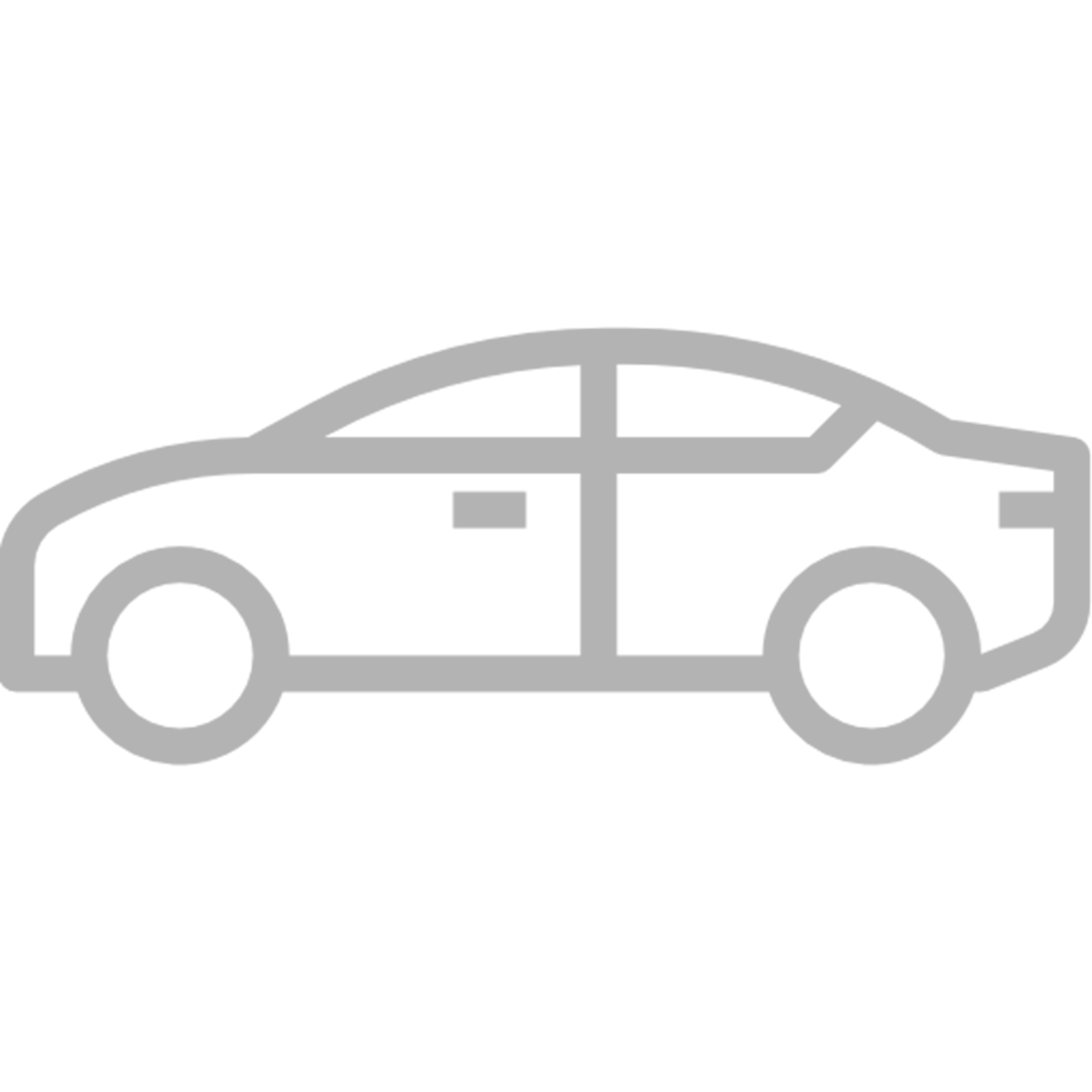 88,7%
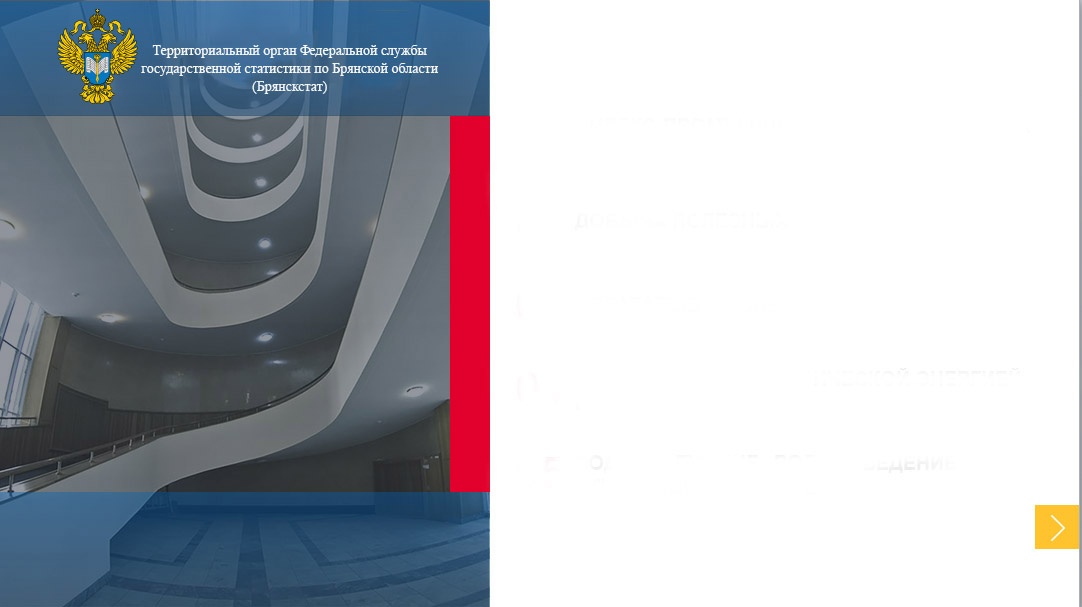 На 4 рабочий день – срок предоставления первичных статистических 
данных от респондентов
На 9 рабочий день – передача информации на федеральный уровень
На 11 рабочий день – публикация официальной статистической информации
Публикация данных
по индексу промышленного производства
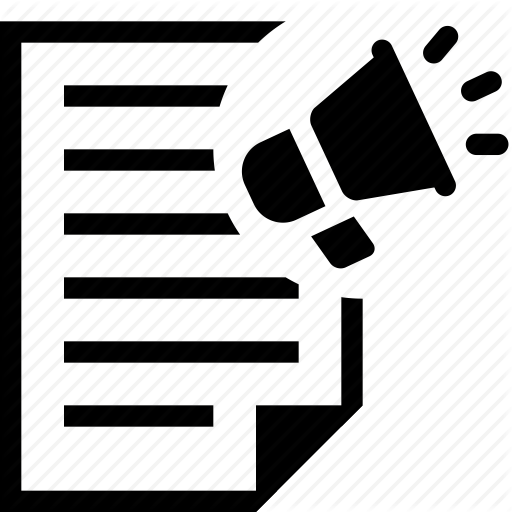 СПАСИБО ЗА ВНИМАНИЕ